ATIVIDADES COM FOCO NO ACOMPANHAMENTO DAS APRENDIZAGENS
Atividade de Matemática – 9º Ano
Potências com expoentes negativos e Fracionários

HABILIDADE:

(EF09MA03) Efetuar cálculos com números reais, inclusive potências com expoentes fracionários.
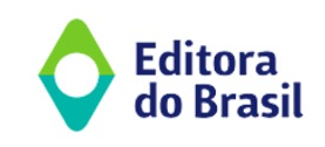 Atividade de Matemática – 9º Ano
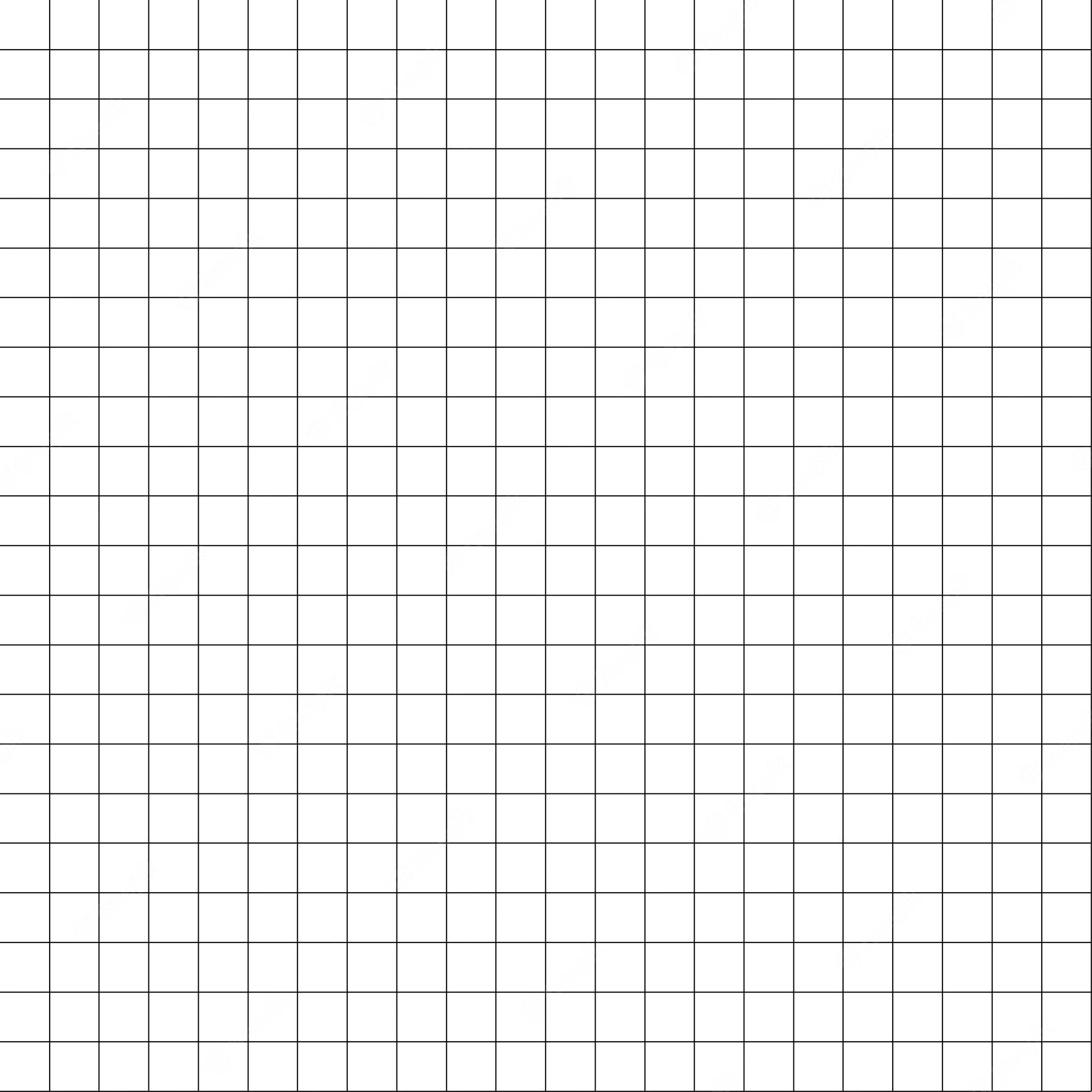 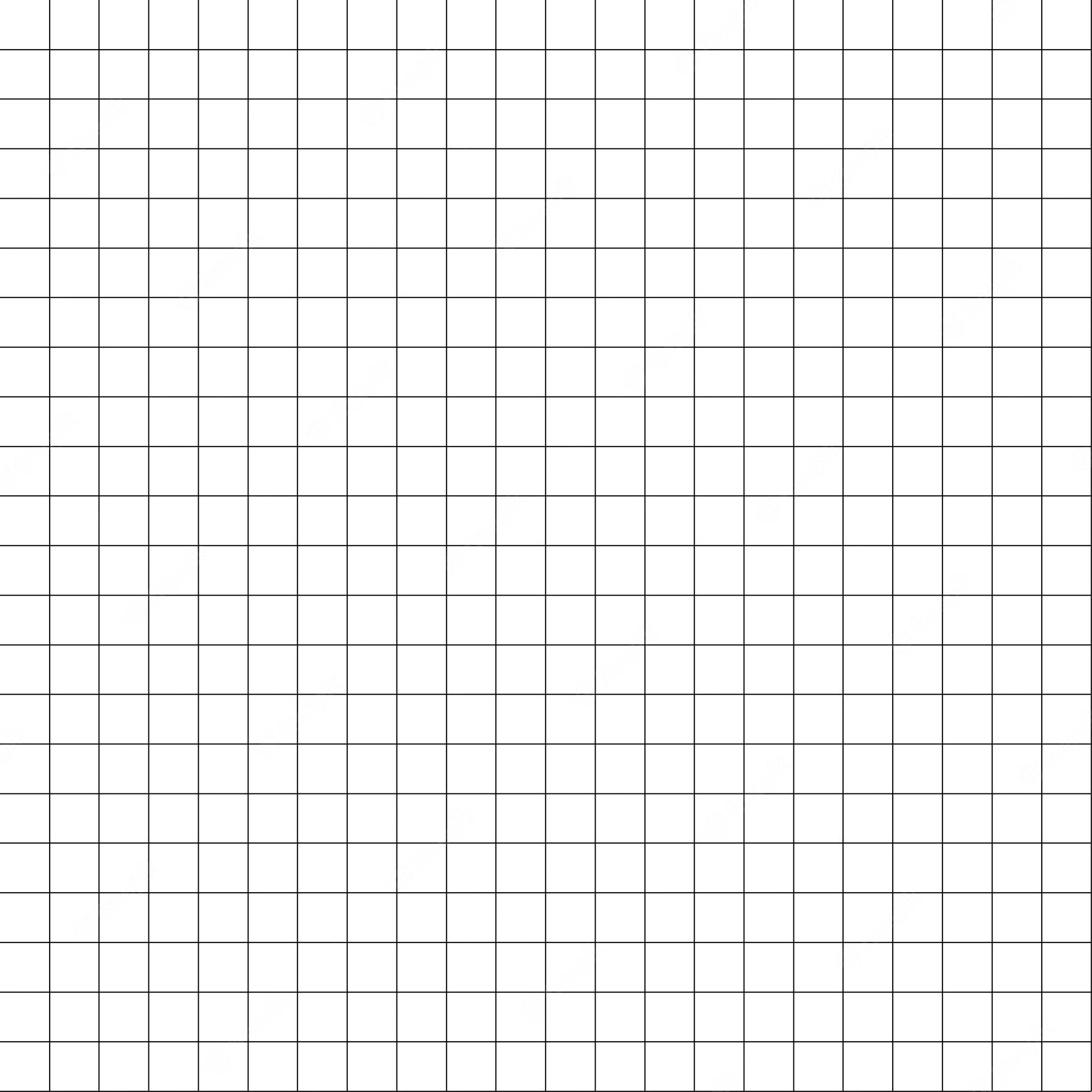 Sabendo que a área de cada quadrado da malha é unitário (1 m2), assinale a alternativa que indique uma verdade a respeito dessa área de lazer.
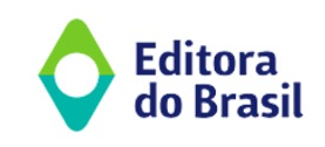 Atividade de Matemática – 9º Ano
75 x 109 m.
75 x 109 Km.
95 x 109 m.
95 x 106 Km.
109 m.
Qual das expressões a seguir aplica corretamente a fórmula acima?
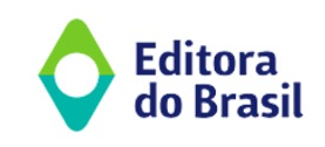